Pavements Working Group
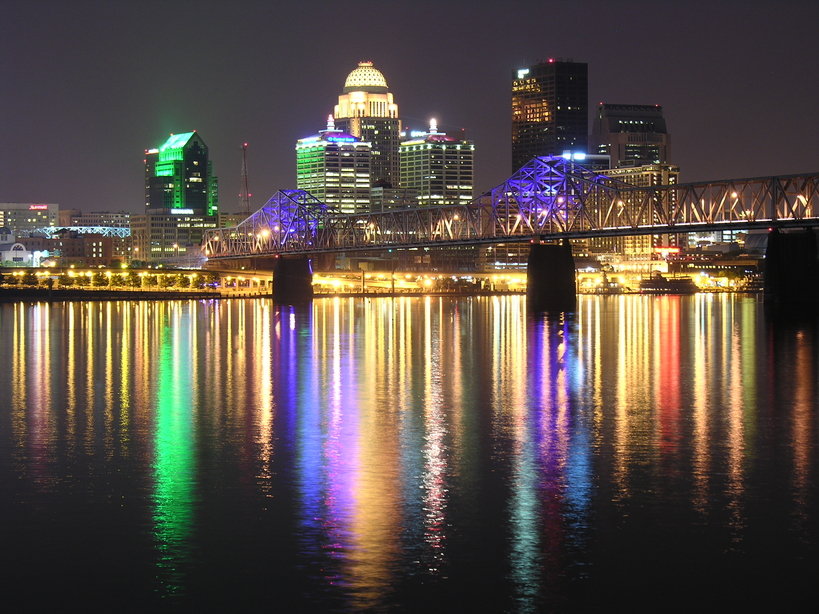 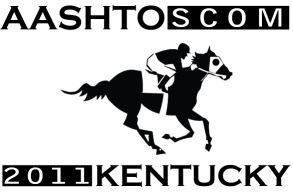 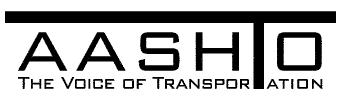 July 19, 2011 – Meeting No. 2
Pavements Technical Working GroupAASHTO Standing Committee on Highways, Subcommittee on MaintenanceJuly 19, 2011   8:00-10:00 amLouisville, Kentucky
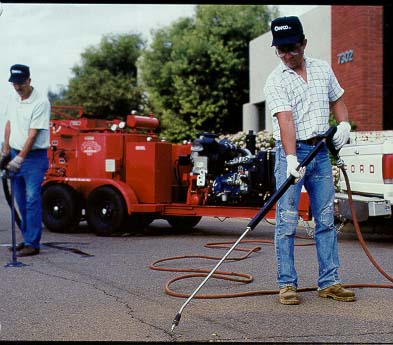 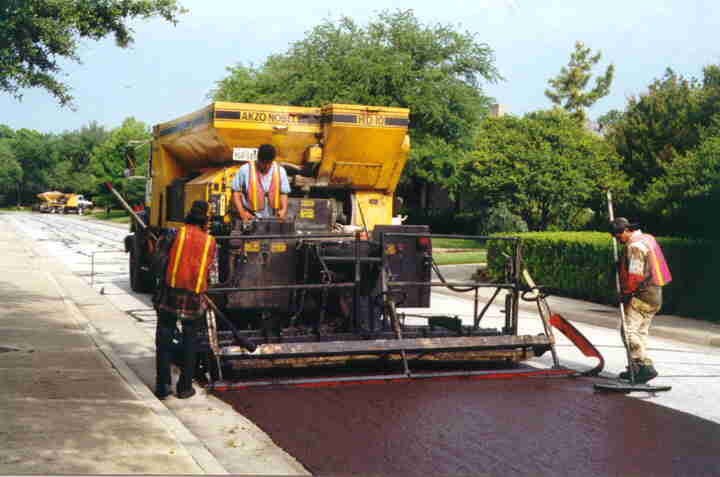 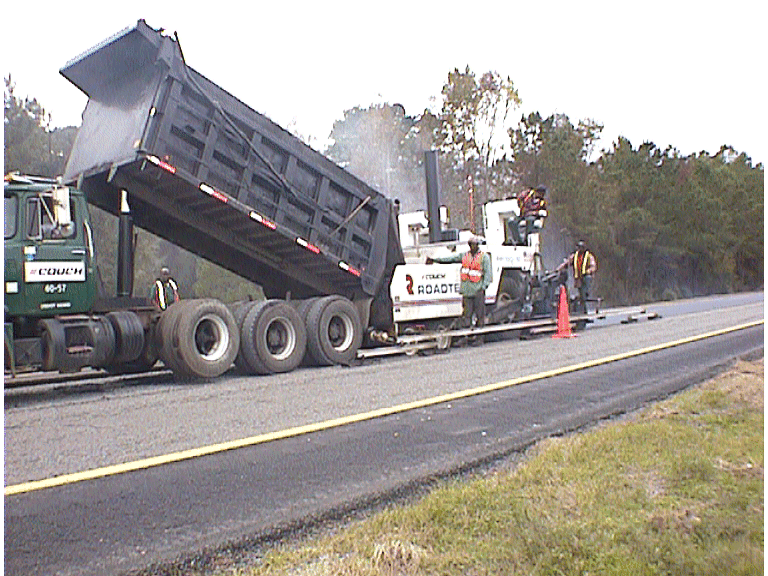 Eric Pitts, GADOT – Chair
Jennifer Brandenburg – Vice Chair
Tim Lattner, FLDOT – Vice Chair
Steve Mueller -  FHWA Liaison
AGENDATuesday, July 19 – Salon C & D (2 hrs)
NCHRP Synthesis 411: Microsurfacing
Mr. Rusty Price, Intermountain Slurry Seal
Preservation Research at Georgia Tech
Dr. James Tsai, Georgia Tech

Results from 7-18-11 TWG Meeting
Abstract Review Progress
NCHRP Report Recommendations for AASHTO
New Business
Nominations for PTWG Vice-Chair
Development of 2011 Work Plan
Research Problem Statements Discussion
Resolutions Discussion
NCHRP Synthesis 411: Microsurfacing
Mr. Rusty Price, Intermountain Slurry Seal
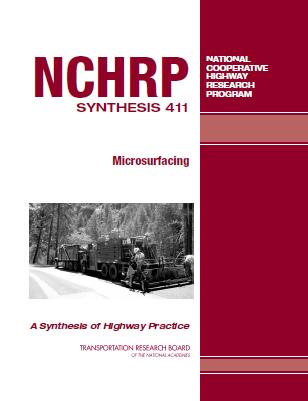 Preservation Research at Georgia Tech
Dr. James Tsai, Georgia Institute of Technology
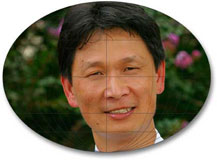 Dr. Tsai is an Associate Professor in the School of Civil and Environmental Engineering at Georgia Tech. He received his Ph.D. in 1996 from the School of Civil and Environmental Engineering at Georgia Tech. Since 1997, he has led a research team and worked with GDOT pavement engineers, successfully implementing a large-scale Oracle GIS-based pavement preservation and management system for GDOT to effectively preserve and manage its 18,000-centerline miles of highway.
Draft Results from 7-18-2011 Meeting2012 AASHTO/TRB Maintenance Management Conference AbstractsAASHTO Publication Recommendations
7-18-2011 Draft Abstract Prioritization
7-18-2011 Draft Abstract Prioritization
Recommendations for AASHTO Publications
2012 AASHTO TIG Technology Solicitation
AASHTO is pleased to announce the 2012 Solicitation for Focus Technologies. Innovative technologies are accepted for consideration from State and local departments of transportation, organizational units of AASHTO (AASHTO members include member departments and associate members), and the Federal Highway Administration. Interested producers of innovative technologies must work with eligible submitters who have successfully used these technologies.  Note: Applications may be developed by DOT partners (academia, industry, other associations, etc), however actual submissions must be proposed by one of the agencies listed above. Solicitation HYPERLINK http://www.transportation1.org/tig_solicitation/Default.aspx
NOMINATIONS:
	·         All nominations shall be submitted electronically. 
	·         Please visit 2012 Nomination Site to submit your nomination. The deadline for nominations is Friday, September 16, 2011.
	·         Nomination HYPERLINK http://www.transportation1.org/tig_solicitation/Blank.aspx 

Please contact me if you have any questions. Thank you.
Keith M. Platte, P.E. 
Associate Program Director, Project Delivery 
American Association of State Highway and Transportation Officials
Ph: 202 624 7830
Fax: 202 624 5469
Email: kplatte@aashto.org
New Business
Nominations for PTWG Vice-Chair
Development of 2012 Work Plan
Research Problem Statements Discussion
Resolutions Discussion
Statement of Direction The purpose of the Pavement Technical Working Group is to promote the preservation of pavements.
The PTWG will attempt to accomplish this purpose by the following activities:  (page 1 of 2)
 
Coordinate and support the development of guidelines, specifications, terminology and best management practices relative to pavement preservation and maintenance;  
Share information on pavement preservation and maintenance;  
Support and participate in development of pavement preservation projects and the use of innovative pavement materials;
Develop partnerships and coordinate task force activities with other pavement groups (such as FHWA, TRB AHD18 and AHD20 Committees, the regional pavement preservation partnerships, etc.);
Statement of Direction The purpose of the Pavement Technical Working Group is to promote the preservation of pavements.- Page 2 of 2 -
Identify research needs, support development of problem statements and identify potential funding sources; 
Sponsor technical presentations to communicate new developments in pavement preservation and maintenance;
Support training courses in pavement preservation; and
Support the development of new technology that leads to the extension of pavement life in a cost-effective manner, and identify and promote the implementation and usage of products and processes which achieve this goal.
2012 Goals
Sustain high level of maintenance interest and involvement in the area of System Preservation.
Promote the Transportation System Preservation Technical Services Program. (TSP2)
Support the development and expansion of Regional Pavement Preservation Partnerships.
Assist in the implementation of the Pavement Preservation Roadmap.
Promote the utilization of the National Center for Pavement Preservation for research management.
Review TRB/NCHRP Completed Research for possible publication as AASHTO Manuals: 9-41 Performance and Maintenance of Permeable Friction Courses; 20-74A  Development of National Level of Service Criteria for the System; 20-81 Challenges and Successes in Attracting and Retaining a Skilled Transportation Workforce; SHRP-2 R-26
Enhance  the Internal Communications of the PTWG by: expanding the  membership list; improving the e-mail address list; and conducting  quarterly  telephone conference calls and/or webinars.
2011 PTWG AGENDA 

Wednesday, July 20 – Salon C & D
		10:30 am – Noon

TSP2 Presentation 
Larry Galehouse,  Executive Director, NCPP
Wrap-Ups
Vice-Chair Election
Proposed Research Problem Statements
Resolutions
2012 SCOM/TRB Maintenance Management Topic Selection